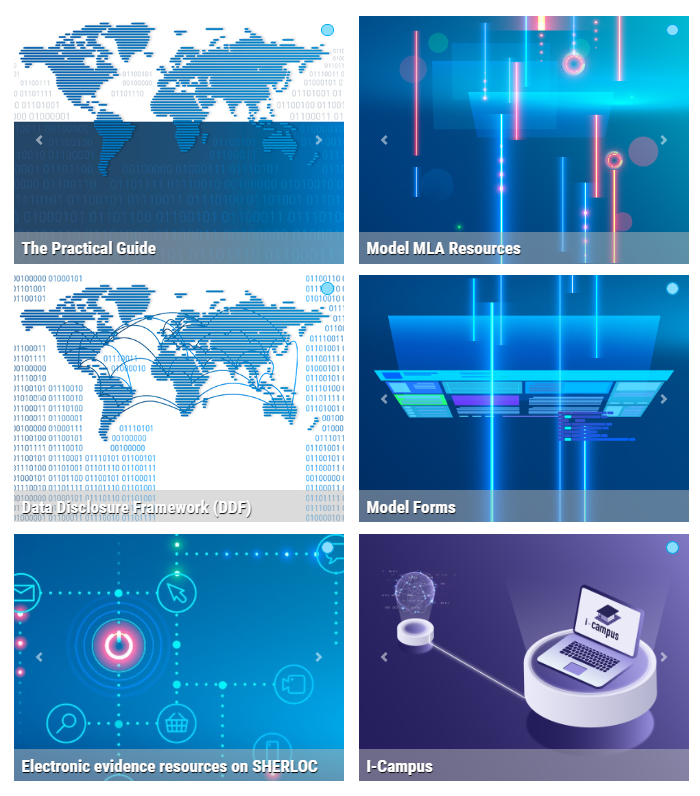 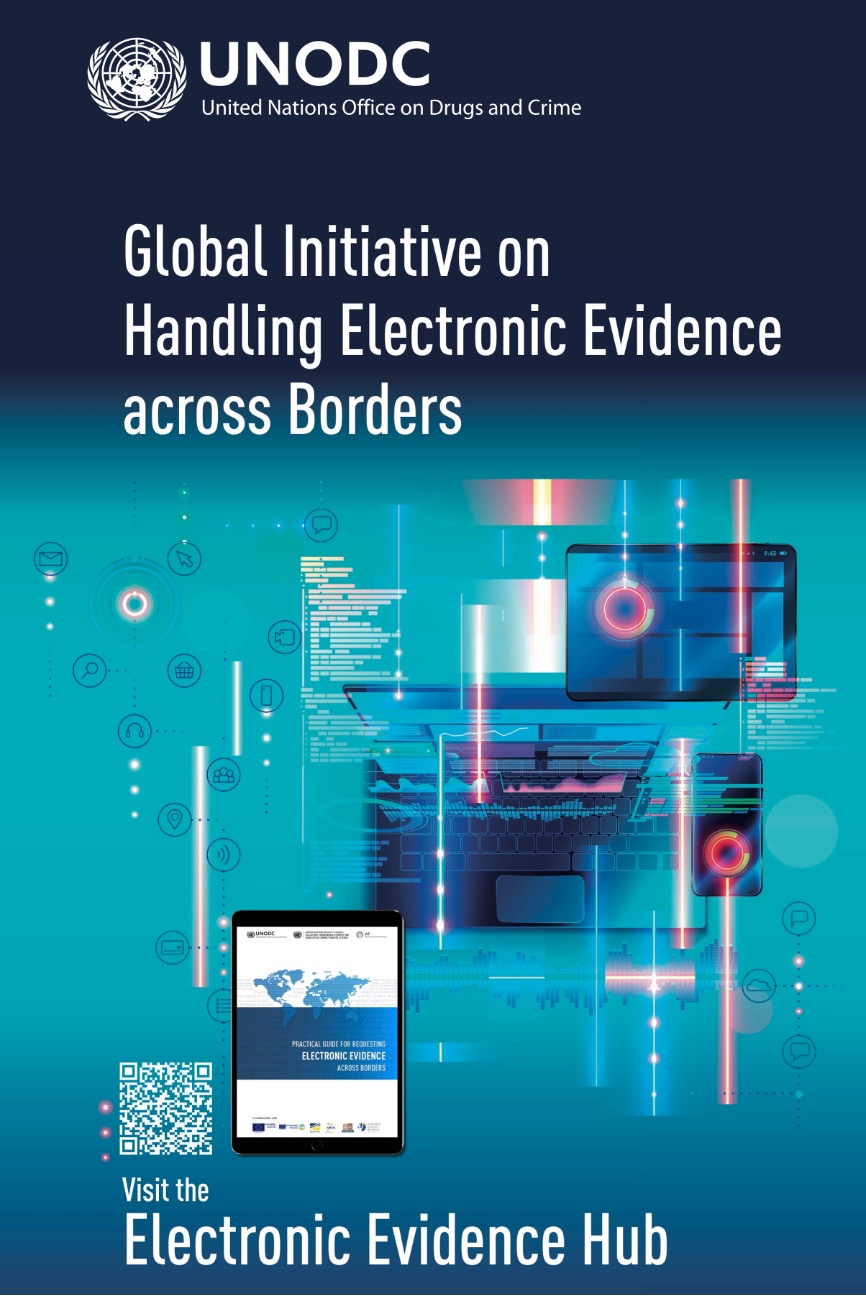 THE GLOBAL INITIATIVE 
on Handling Electronic Evidence across
Borders
Building capacity of:

1) law enforcement authorities to identify, collect, acquire and preserve the electronic data needed to investigate terrorism offences; 
2) prosecutorial and judicial authorities to use that data as evidence in court; and 
3) central and competent authorities to handle and exchange that data across borders and jurisdictions, without jeopardizing/spoiling its admissibility and probative value at court.
1
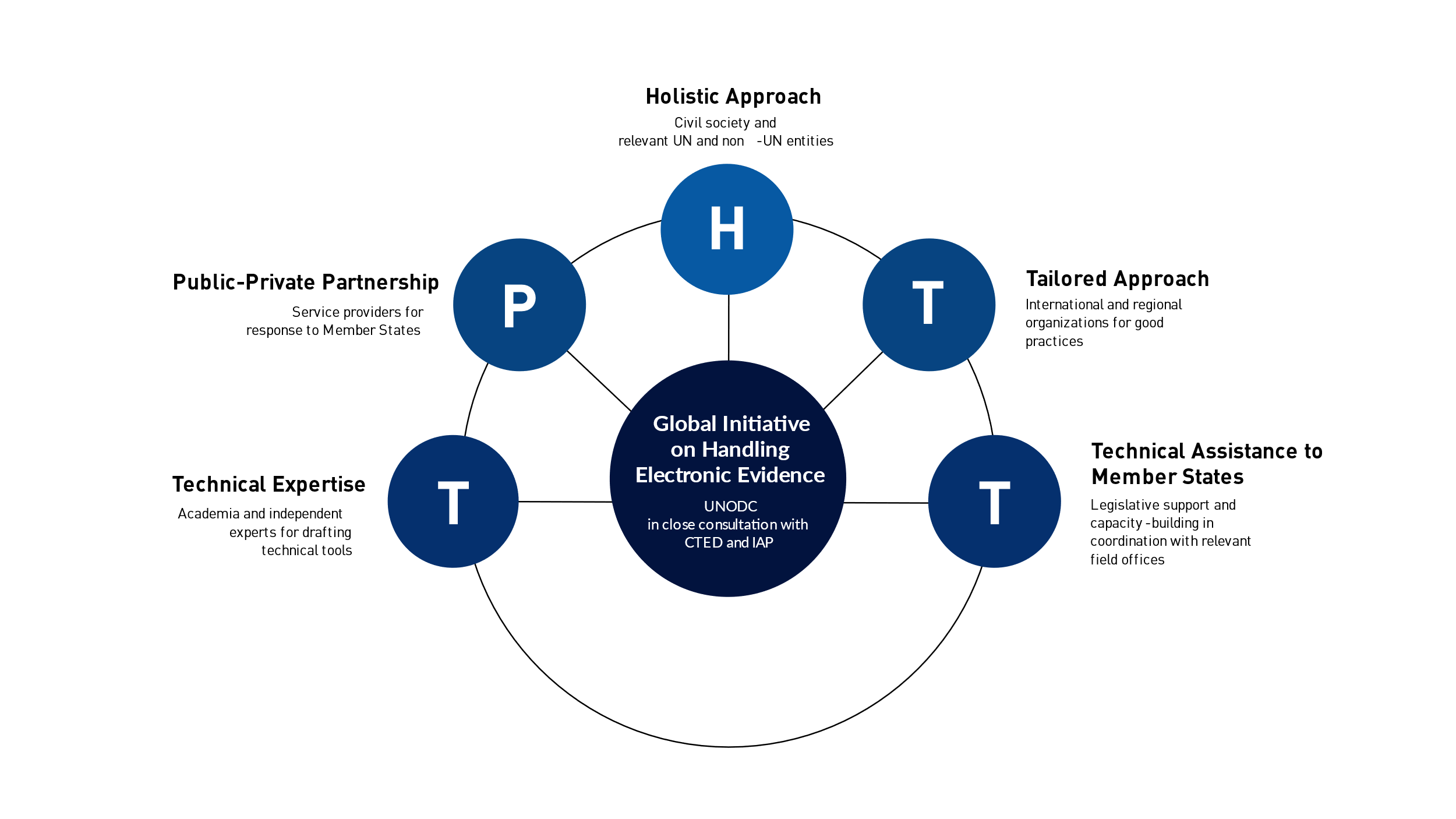 2